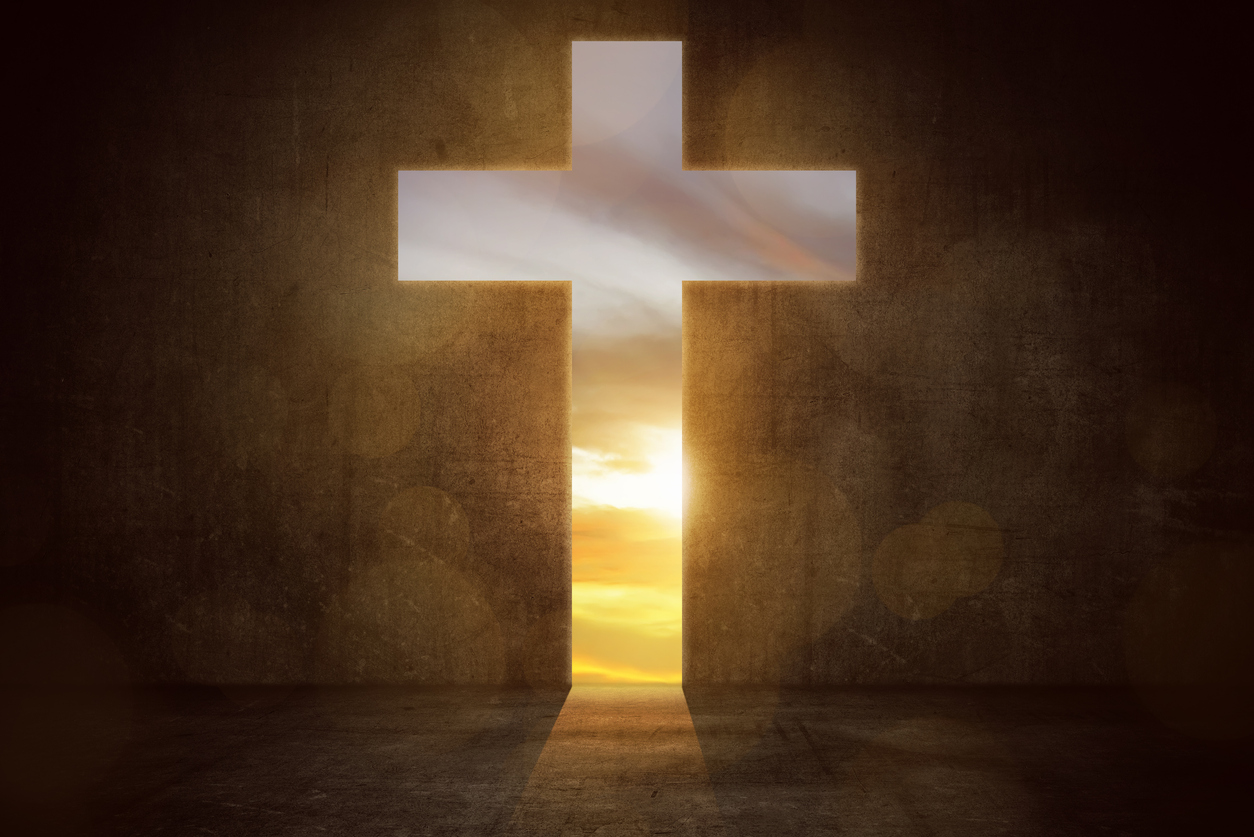 Reflections on the Lord’s Prayer- a devotion
What does this really mean for us?
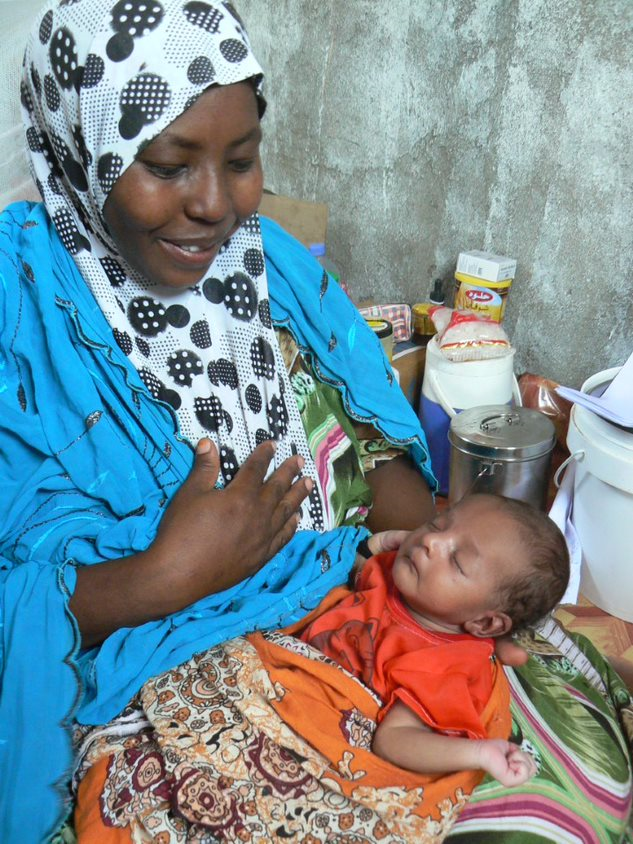 Our Father in heaven
…we are all God’s children
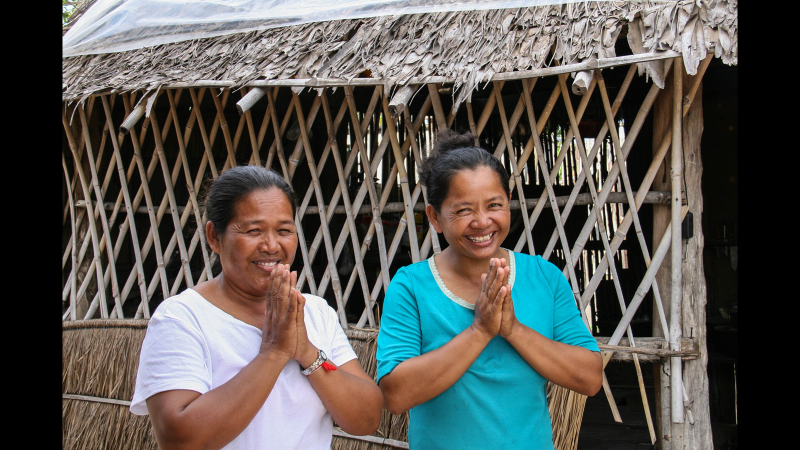 Hallowed be your name
We are in awe of our amazing God
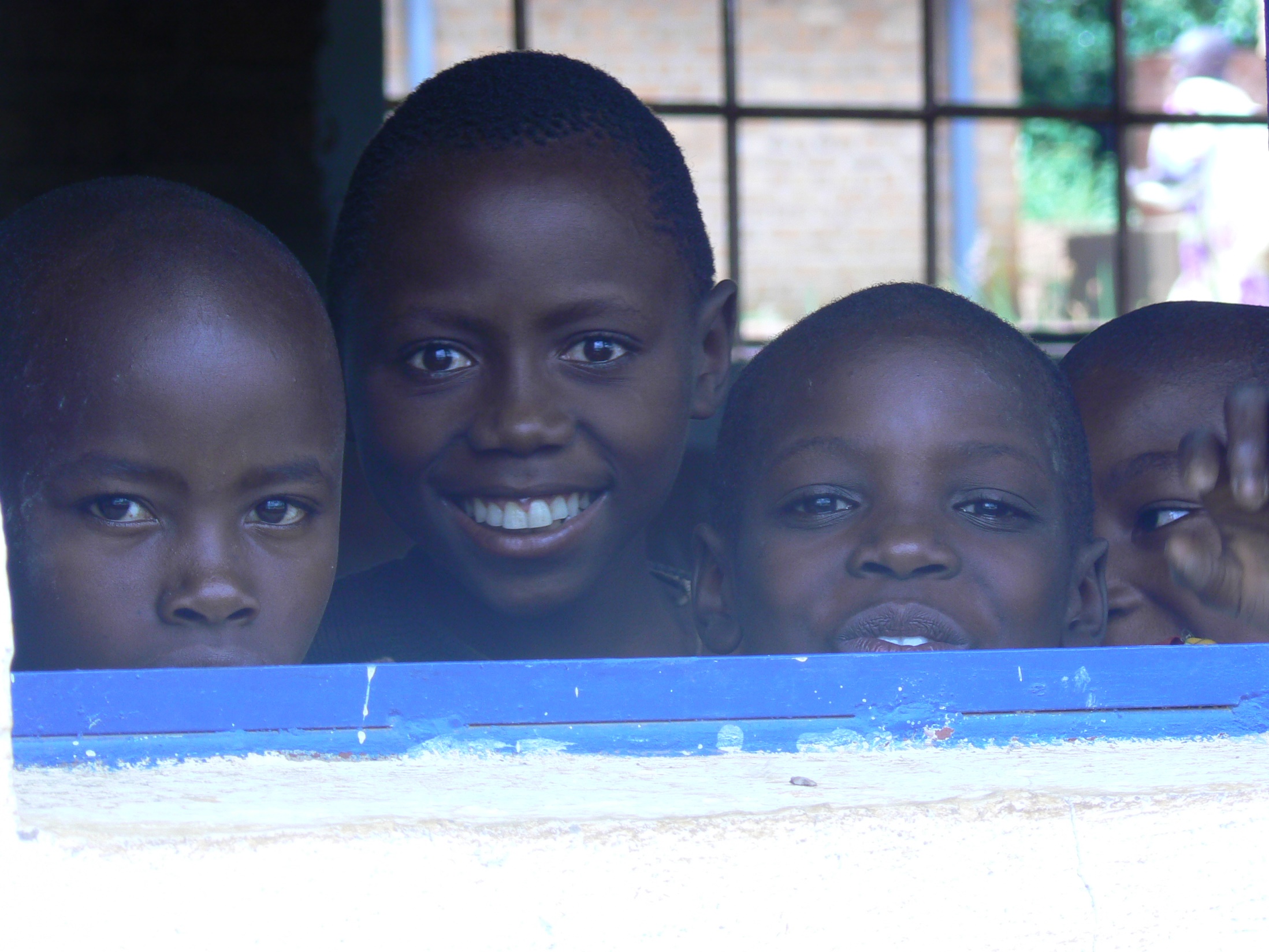 Your Kingdom come
…God is in control, and always will be
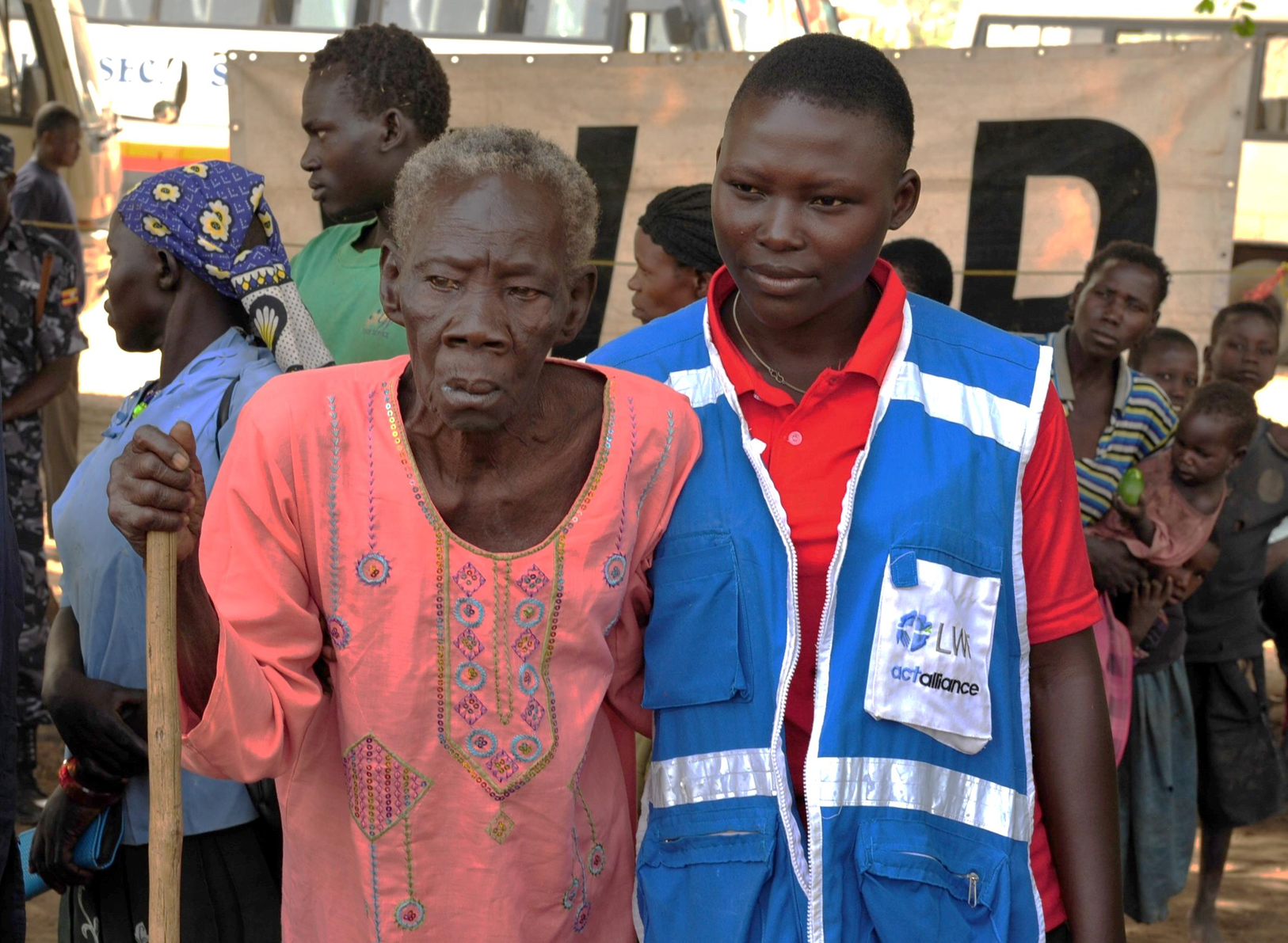 People we work with are showing Jesus' love through their actions. They are bringing faith to life
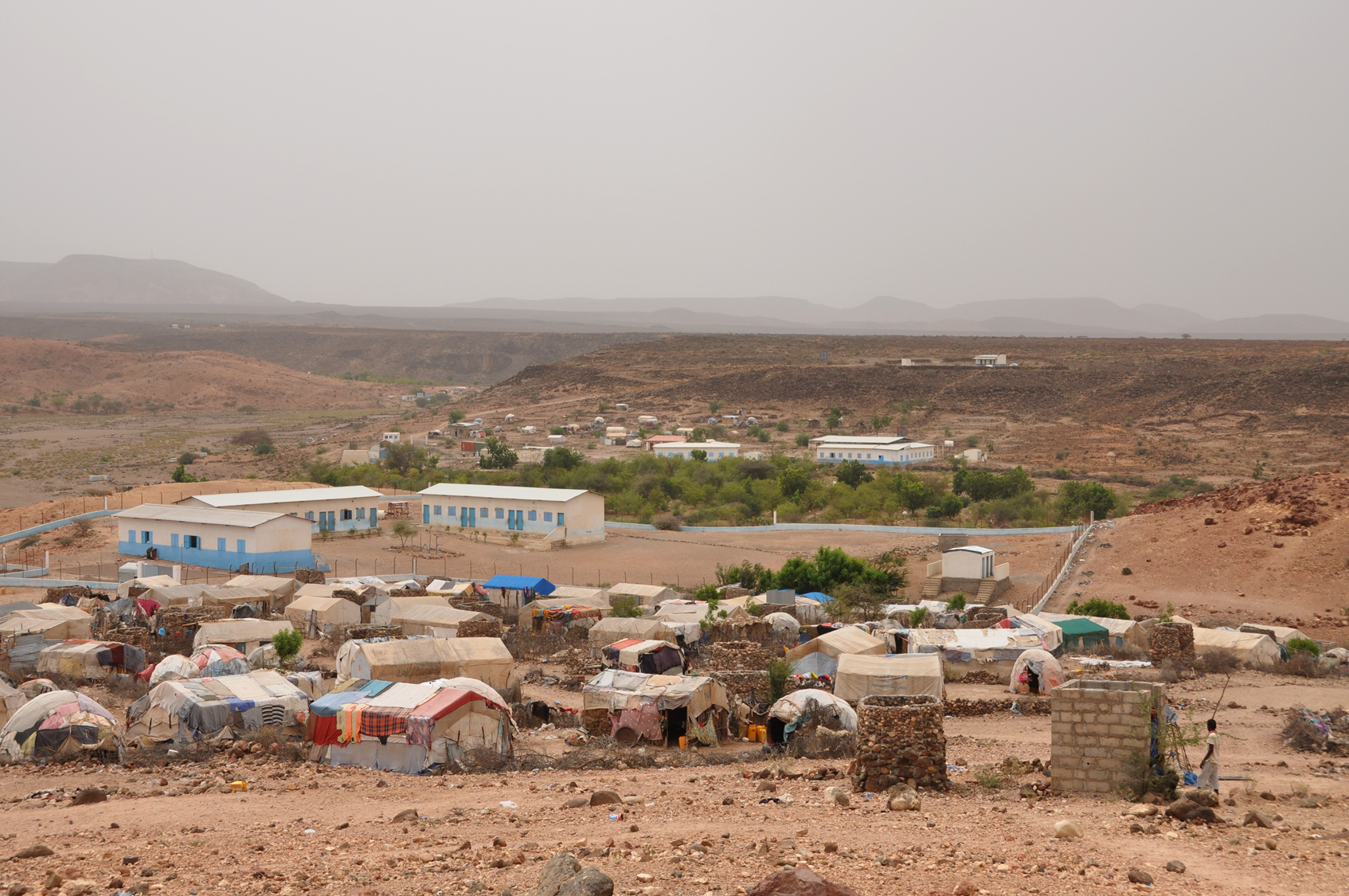 Your will be done, on earth as in heaven
We will do whatever you ask of us
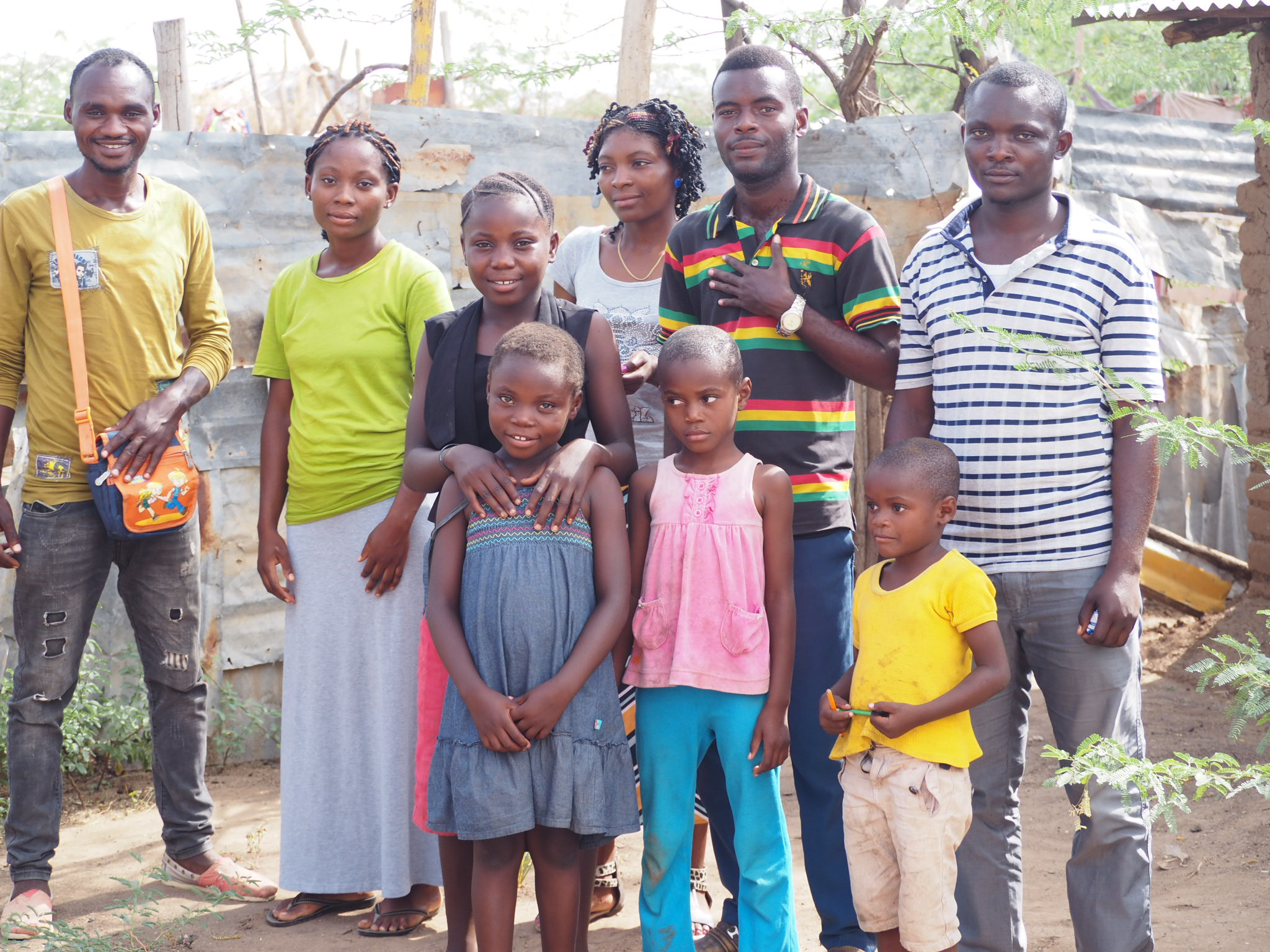 God has shown so much love to us and asks us to show that love to others –
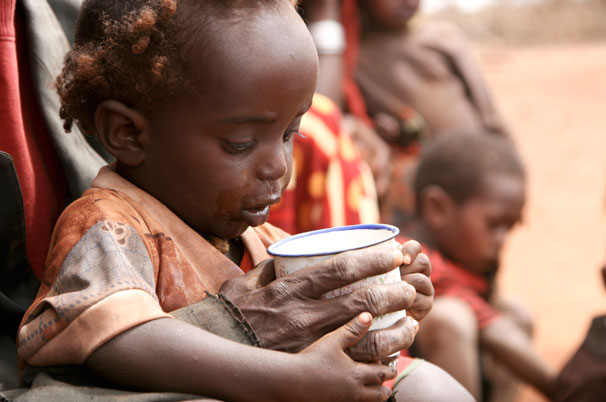 Give us today our daily bread
…We can rely on God to give us everything we need
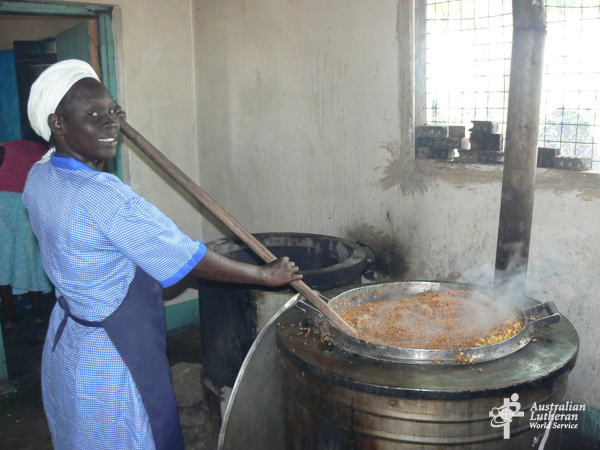 In refugee camps, people are given food.
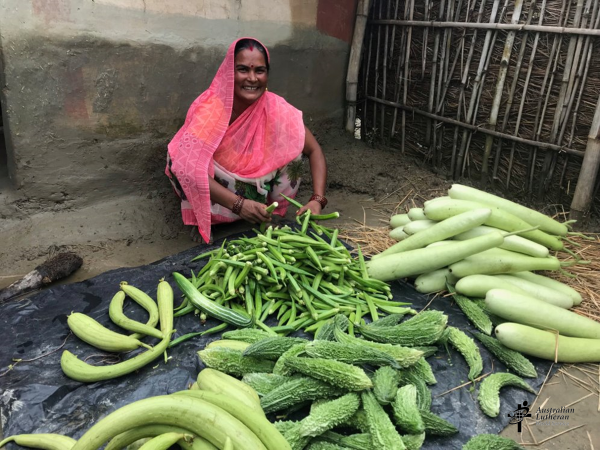 People are taught what to grow and how to grow it
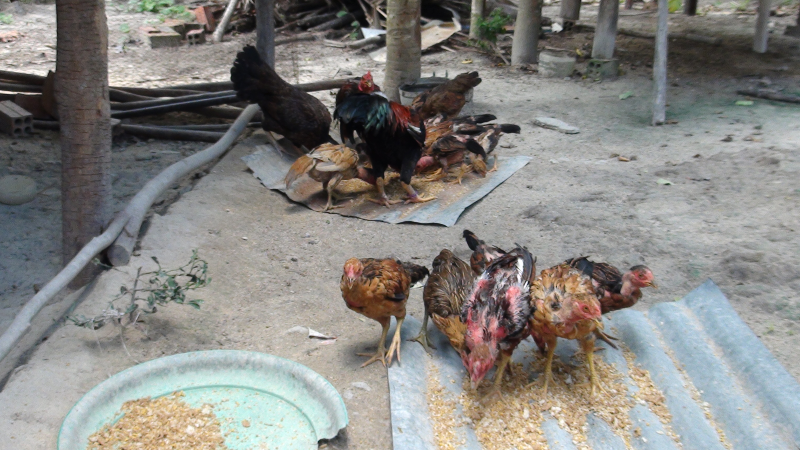 Forgive us our sins
Sorry that we mess up sometimes
As we forgive those who sin against us
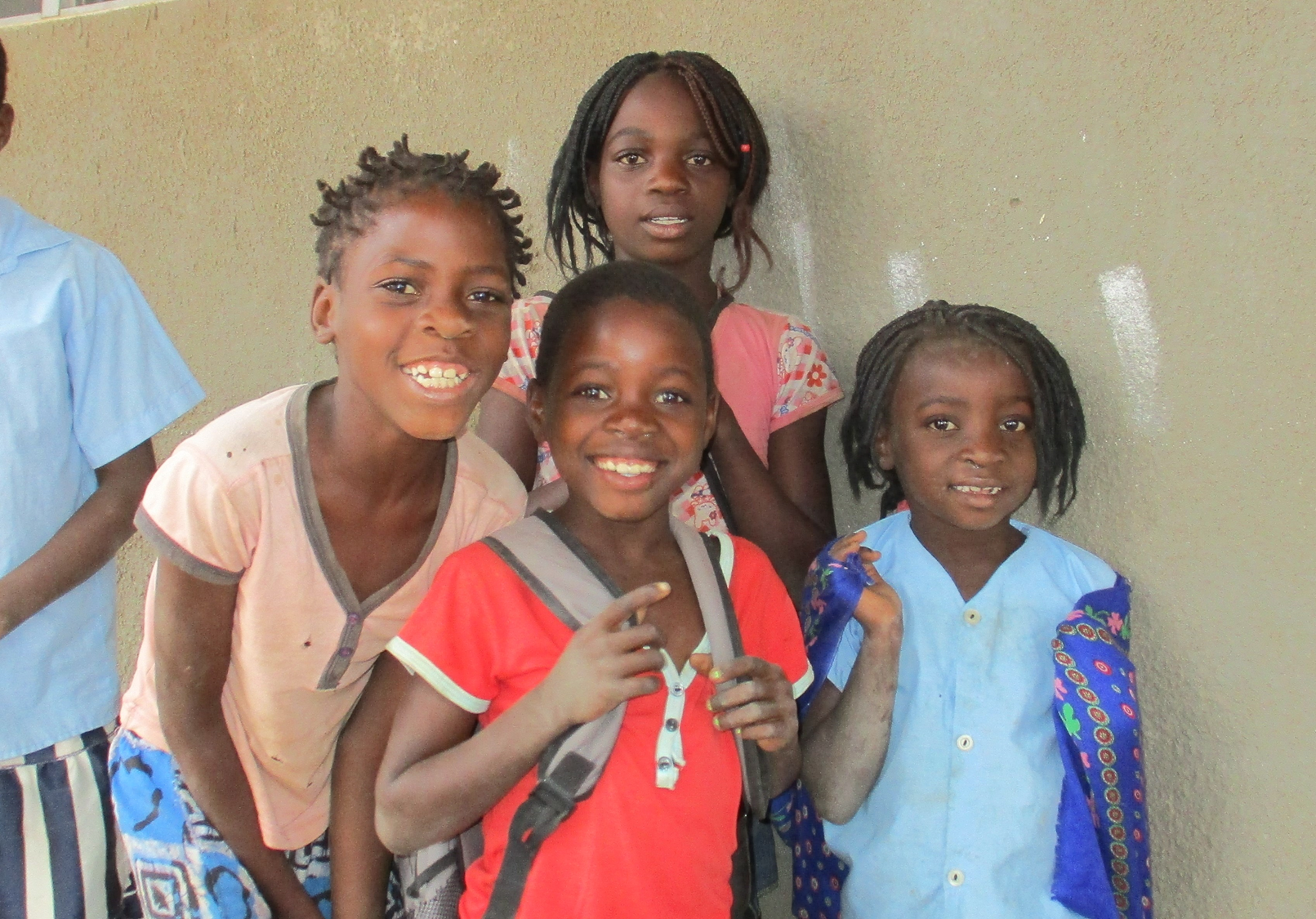 Help us not to hold grudges or judge others
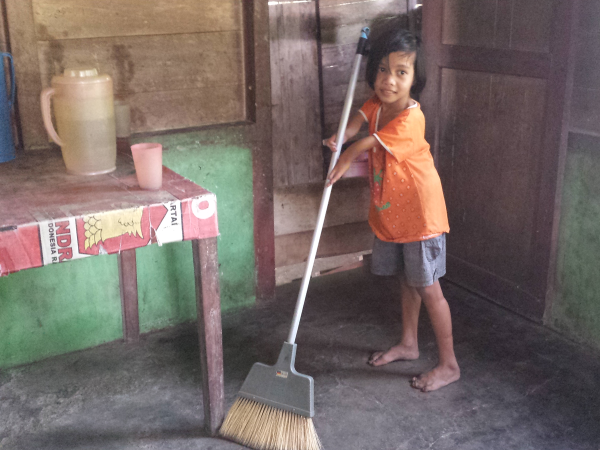 God loves us all – even the most forgotten people who may not have experienced love before
Lead us not into temptation
…Help us to avoid making bad choices or decisions
We make so many choices each day, up to  35 000 choices in fact. Or 2000 decisions per hour 
or 1 decision every 2 seconds
Do we always make wise choices?
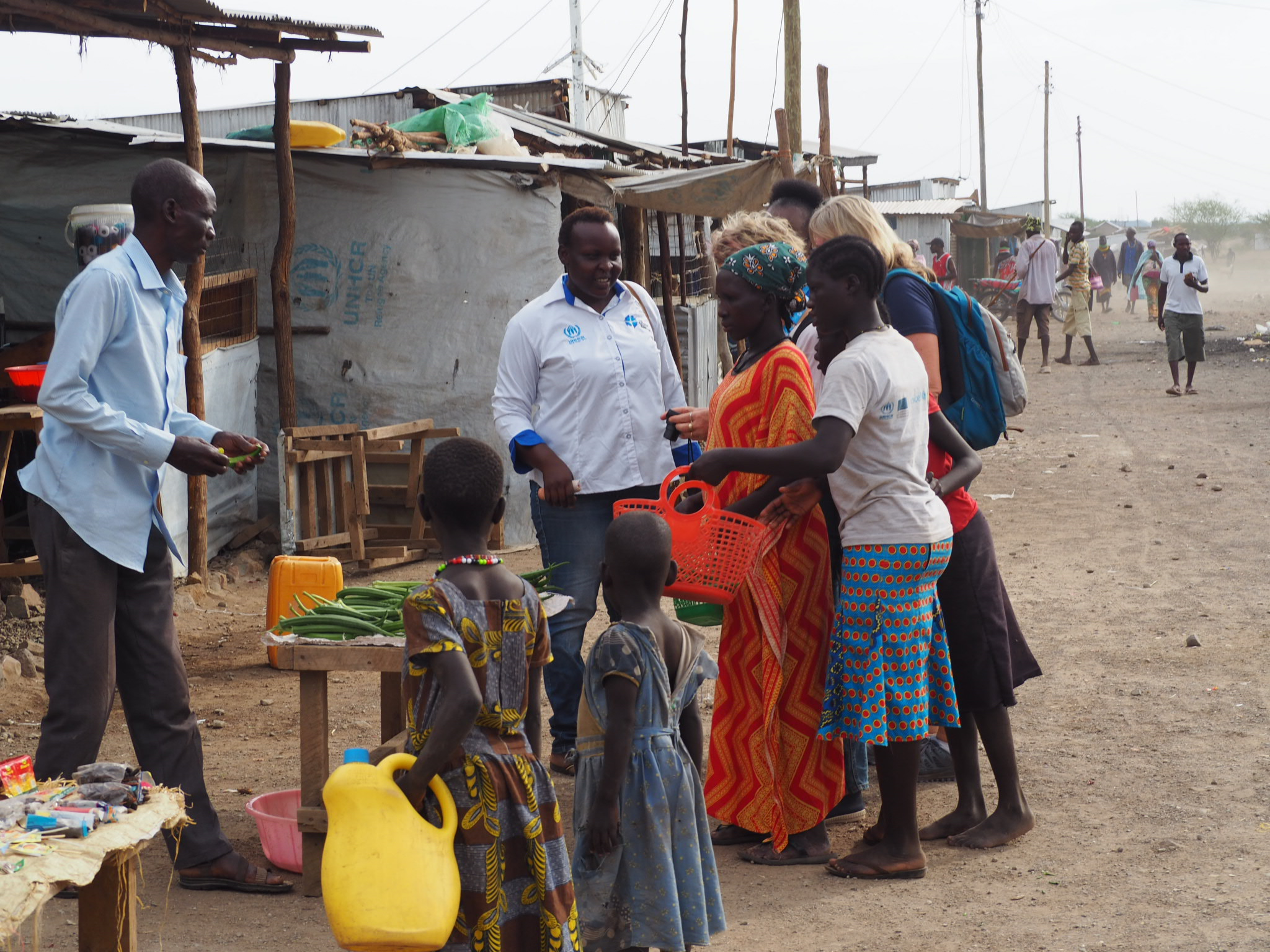 When people are poor, they often don’t have the choices that we do…
But deliver us from evil
Protect us from the bad things in our lives
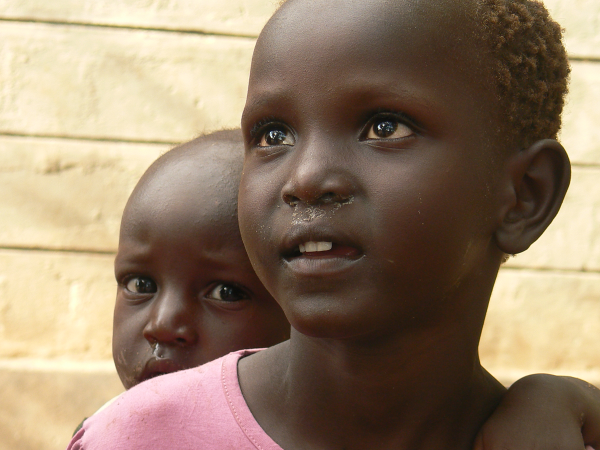 People arrive in refugee camps, often with nothing, after a difficult journey, scared by the violence or conflict.
“when I arrived here I felt safe”
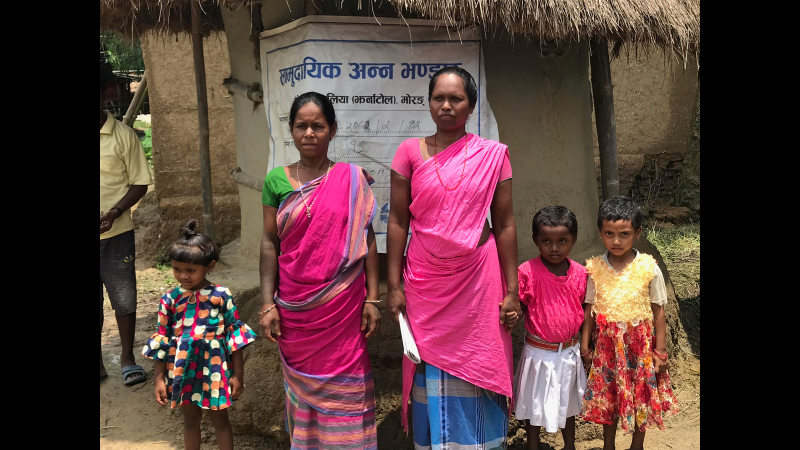 For the kingdom,
You are everywhere, with us, all around us
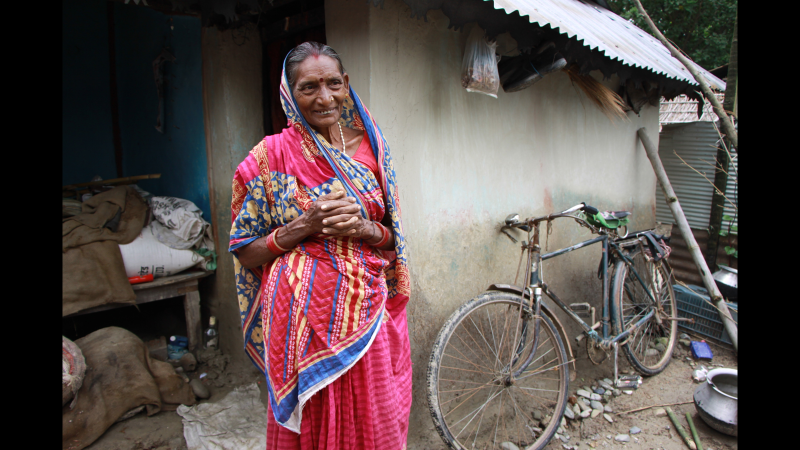 The power
You alone are in control
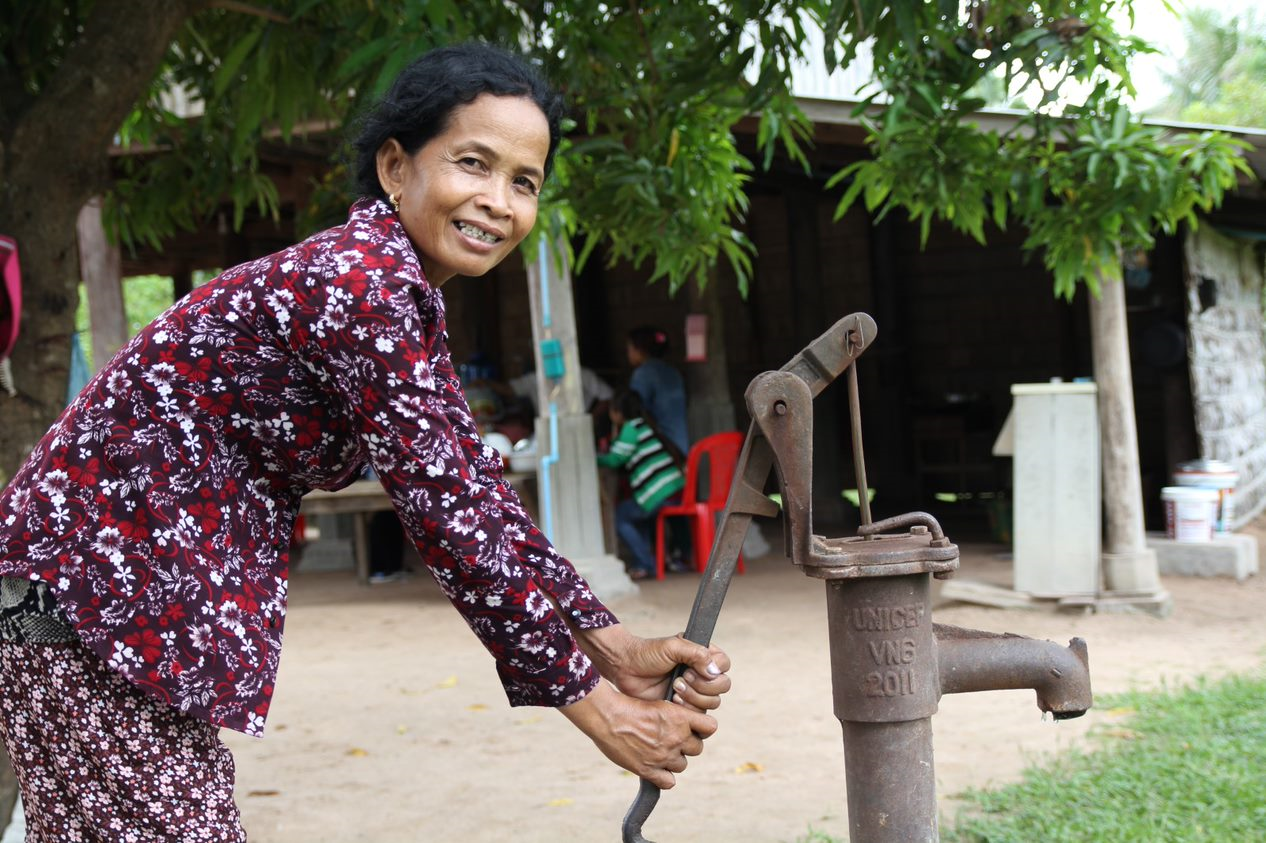 And the glory are yours
You deserve all our 
praise and thanks
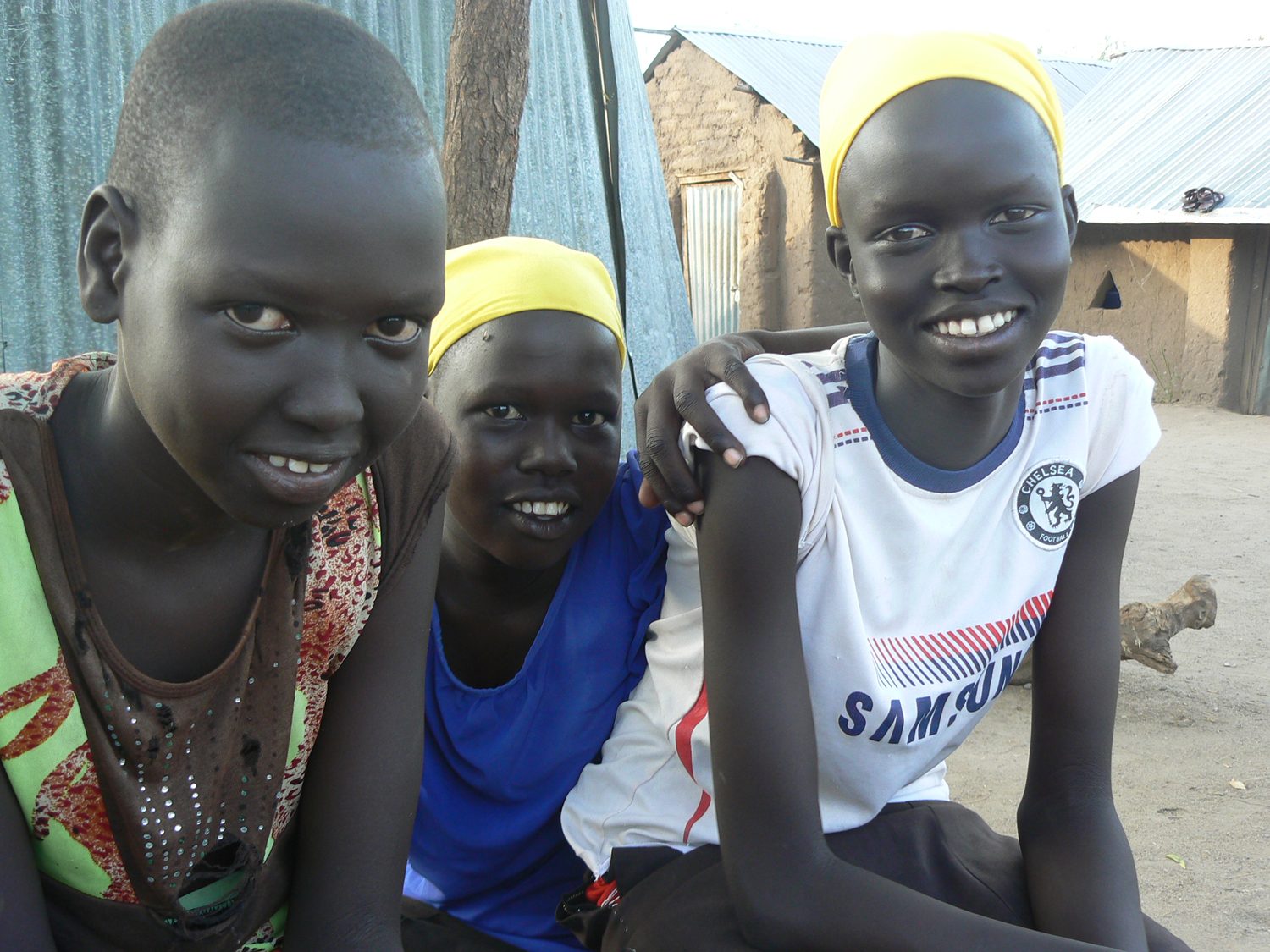 Through ALWS, you help give people a go. 
We can show our love for God by showing our love to others.
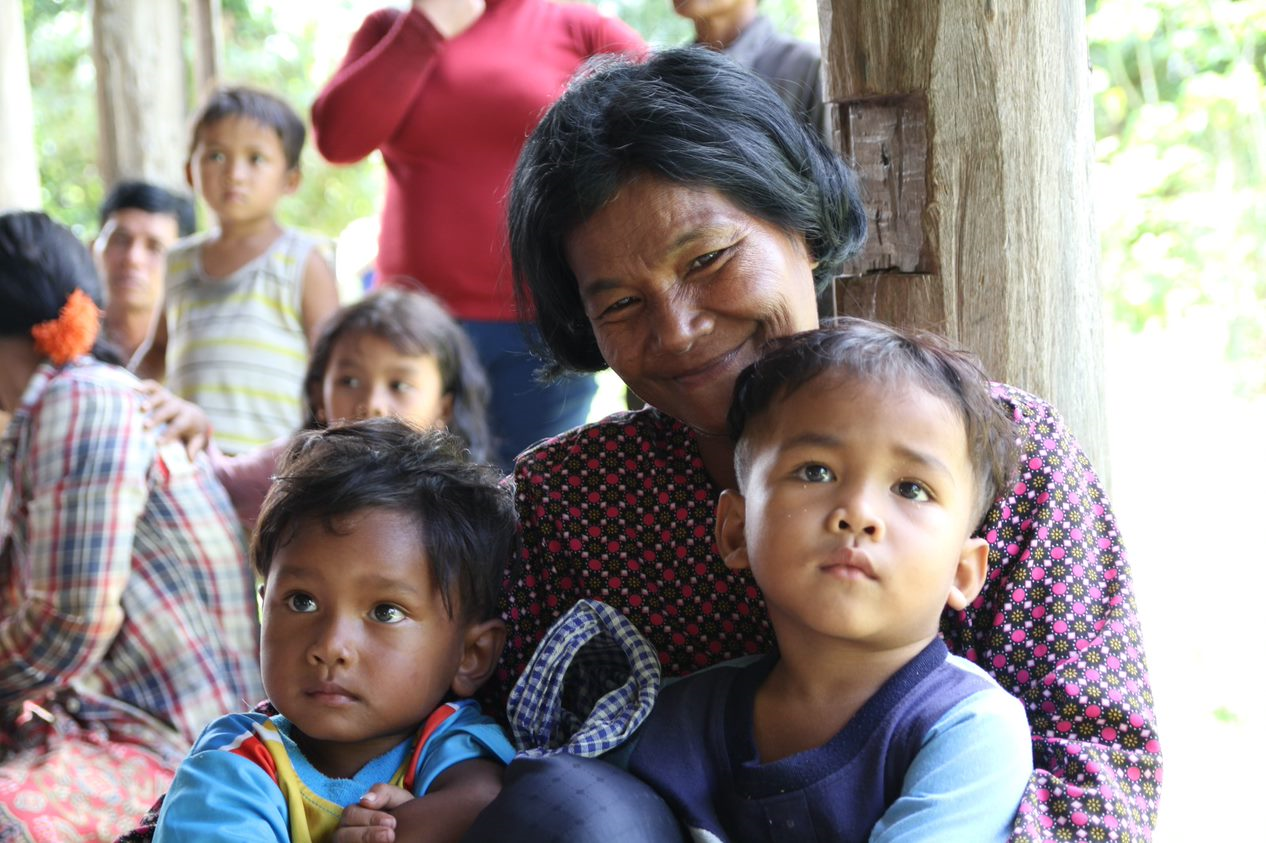 Now and forever,
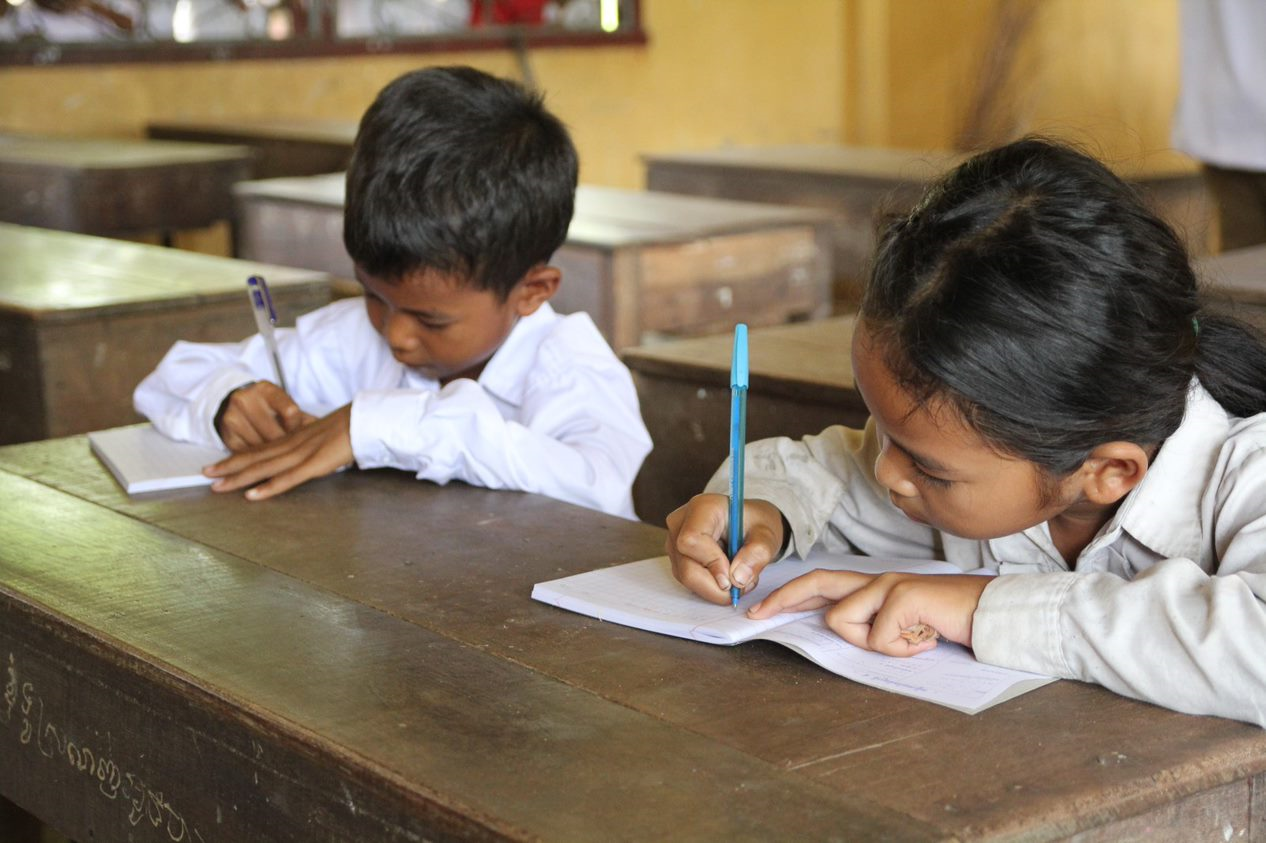 Amen